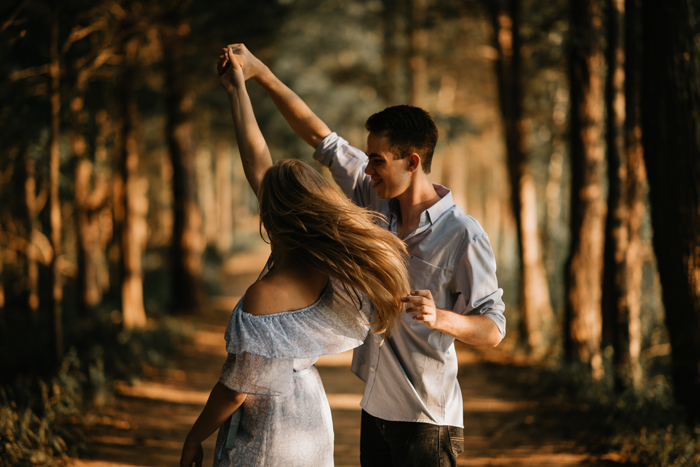 Анатомо-физиологическиеосновы любви
Выполнила: студентка факультета СПП,
Магистр 2к,
Грабова Валерия
Что такое любовь?
Любовь- это особое состояние души и тела, необъяснимое с точки зрения науки.
Мощное созидательное чувство
Это сложная и непостижимая комбинация эмоций, желаний и состояний.
Любви покорны не только возрасты, но и должности, религии и все остальное, что принято считать важным и нужным.
О любви можно рассуждать , слогать песни, посвящать ей картины и дворцы.
Что мы знаем о любви?
Только то, что испытали сами.
Остальное не заслуживает доверия. Только на собственном опыте можно прикоснуться к этому великому таинству, несущему самые великие вдохновения и разочарования.
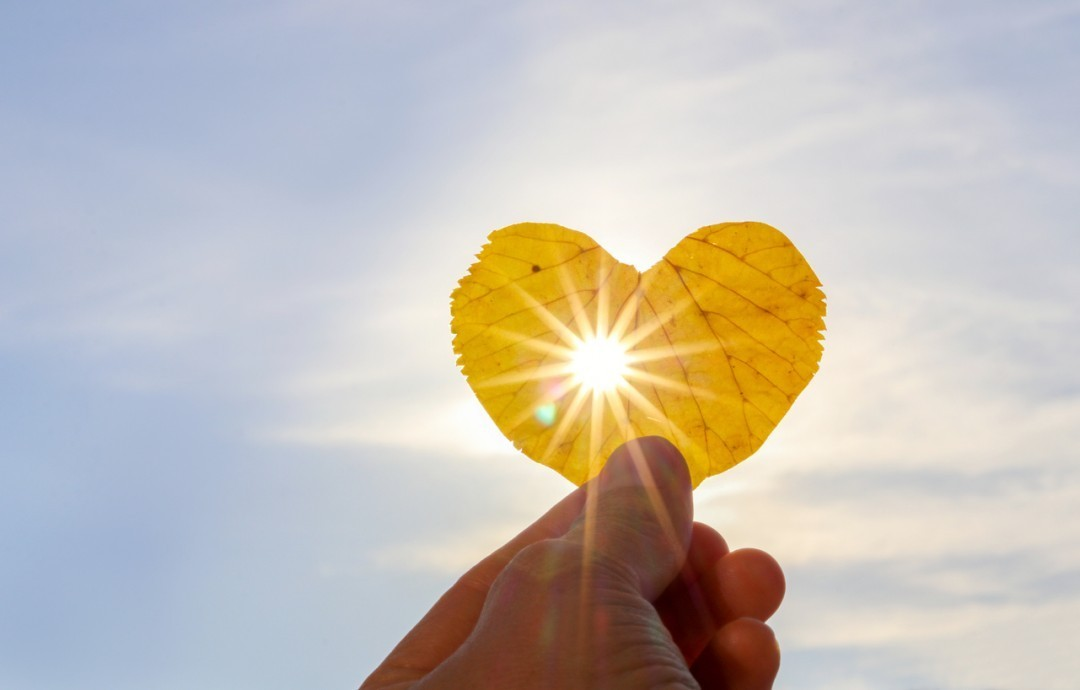 Окситоцин
Можно обнаружить в организме доже примитивных животных(дождевые черви)
Гормон нежности и привязанности
Гормон доверия
Обладает анксиолитическим эффектом
Участвует в формировании чувства жажды и питьевого поведения
Участвует в формировании сексуального чувства
Участвует в механизмах памяти и в процессах забывания
Вазопресин
Долговременная память
Облегчает консолидацию и восстановление памяти
Участвует в формировании биологических ритмов
Участвует в формировании эмоционального поведения
Участвует в антиноцептивной системе
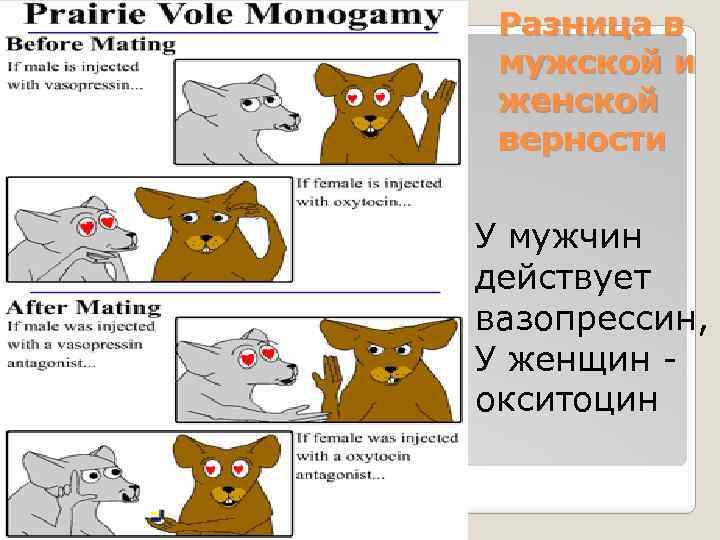 Повышение экспрессии рецепторов к вазопресину у полигамных самцов приводит к изменению их инстинктивного поведения и склонности в моногамии
Дофамин
Гормон целеустремленности и концентрации
Вырабатывается в организме в момент начала влюбленности, заставляет добиваться своей цели, стремится к полному обладанию.
Играет решающую роль в умении запоминать источники удовлетворения удовольствия
Серотонин
Гормон настроения
На этапе влюбленности отмечается значительное снижение уровня серотонина
Нейрофизиологические симптомы любви
Растет активность дофаминергических подкорковых областей, связанных с системой вознаграждения( счастье, эйфория)
Активируются отделы, связанные с сексуальным возбуждением
Снижается активность миндалин (снижение страха, настороженности), задней поясной коры, а так же отделов коры, отвечающих за критичность и трезвость суждений
Активируются отделы, связанные с мотивацией, целеполаганием
Активируются участки коры, отвечающие за социальное познание, концентрацию  вниманию и мысленную репрезентацию самого себя
Состояние страстной влюбленности
Нейромедиаторы- норэпинефрин, дофамин и особенно фенилэтиламин(ФЭА)- по химическому составу схожи с амфетаминами и потому вызывает амфетаминоподобные эффекты
Достаточно быстро формируется толерантность
Утрата сопровождается состоянием тревоги, отчаяния, печали
Состояние страстной влюбленности
Фенилэталамин усиливает процессы метаболизма в организме человека и снижает аппетит
Дофамин повышает сексуальную возбудимость и потребность в занятии сексом
Это состояние не может длиться дольше 24 месяцев- либо переходит в другую стадию, либо развивается в психопатологию
Глубокая привязанность
Обусловлена эндофинами
Оказывает успокаивающие воздействия: вызывают ощущение безопасности, умиротворенности, душевного покоя
Начинают вырабатываться по истечении 2 лет от момента влюбленности, чтобы противостоять высокому уровню фенилэтиламина
Глубокая привязанность
Во время прикосновений и физической близости выделяется окситоцин, который иногда называют гормоном «верности»
Вырабатывается в больших количествах в мозгу человека во время родов и оргазма
Эмоциональный мозг
Чем больше индивидуум владеет счастливой памятью, тем больше у него шансов перед лицом полностью новой стимуляции переживать ее под видом счастливой эмоции
Ключ, который запускает, в соответствии с ситуацией, и удовольствие, и страдание или тревогу, находится в двух концах подковы , лимбической системы: это перегородка и миндалина
Система вознаграждения
Это перегородка лимбической системы
Все наркотики, действующие на высвобождение катехоломинов, влияют на запуск системы вознаграждения
Усиленное функционирование катехоламинов приносит психическую и биологическую энергию, необходимую активности
Мозг влюбленных
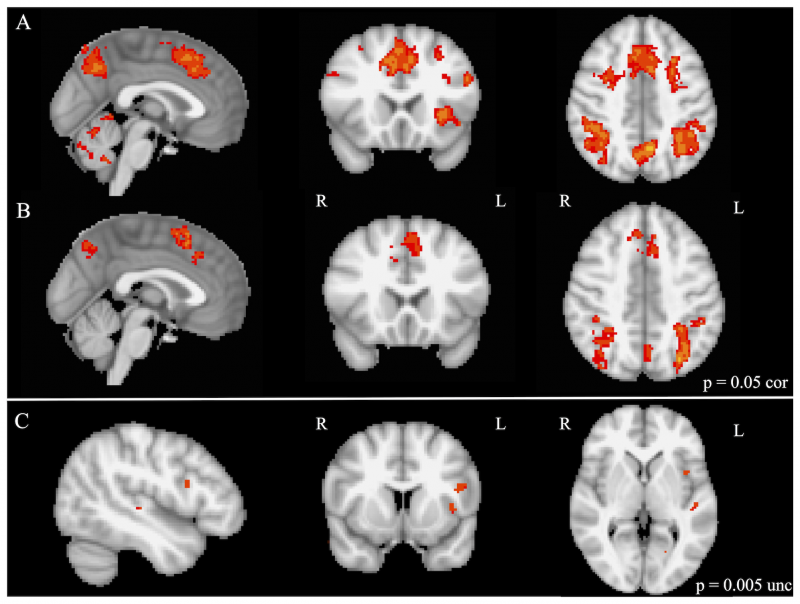 Изучение мозга счастливых влюбленных позволило выявить «центр любви»
Крохотный участок в средне нижней части мозга VTE (вентральная тегментальная область), связанный с выработкой дофамина, часть «системы вознаграждения» мозга
Романтическая любовь- это обсессия, навязчивое состояние, одержимость; люди теряют себя в любви, теряют ощущение себя
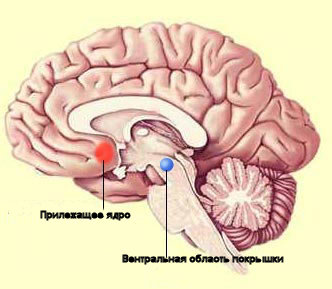 О тех кто любит давно и долго
Находясь в долговременных любовных отношениях
Эти люди не обманывают!
Сканирование мозга этих людей показало, что после 25 лет совместной жизни область мозга, отвечающая за романтическую страстную любовь, у них активируется, когда они видят или слышат своего партнера.
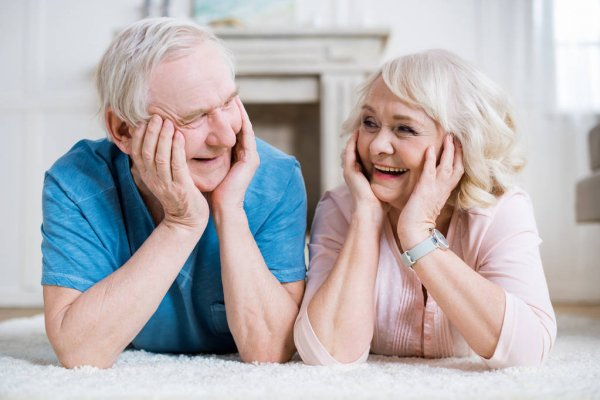 Способы показать симпатию близкому человеку
Слова одобрения и поддержки
Качественное время
Акты служения, выполненные с положительным отношением
Прикосновения
«Можно извиниться, но шрам останется»
Источники
https://studbooks.net/1598781/psihologiya/neyrohimiya_lyubvi

https://www.youtube.com/watch?v=OYfoGTIG7pY
https://www.youtube.com/watch?v=x-ewvCNguug&t=29s